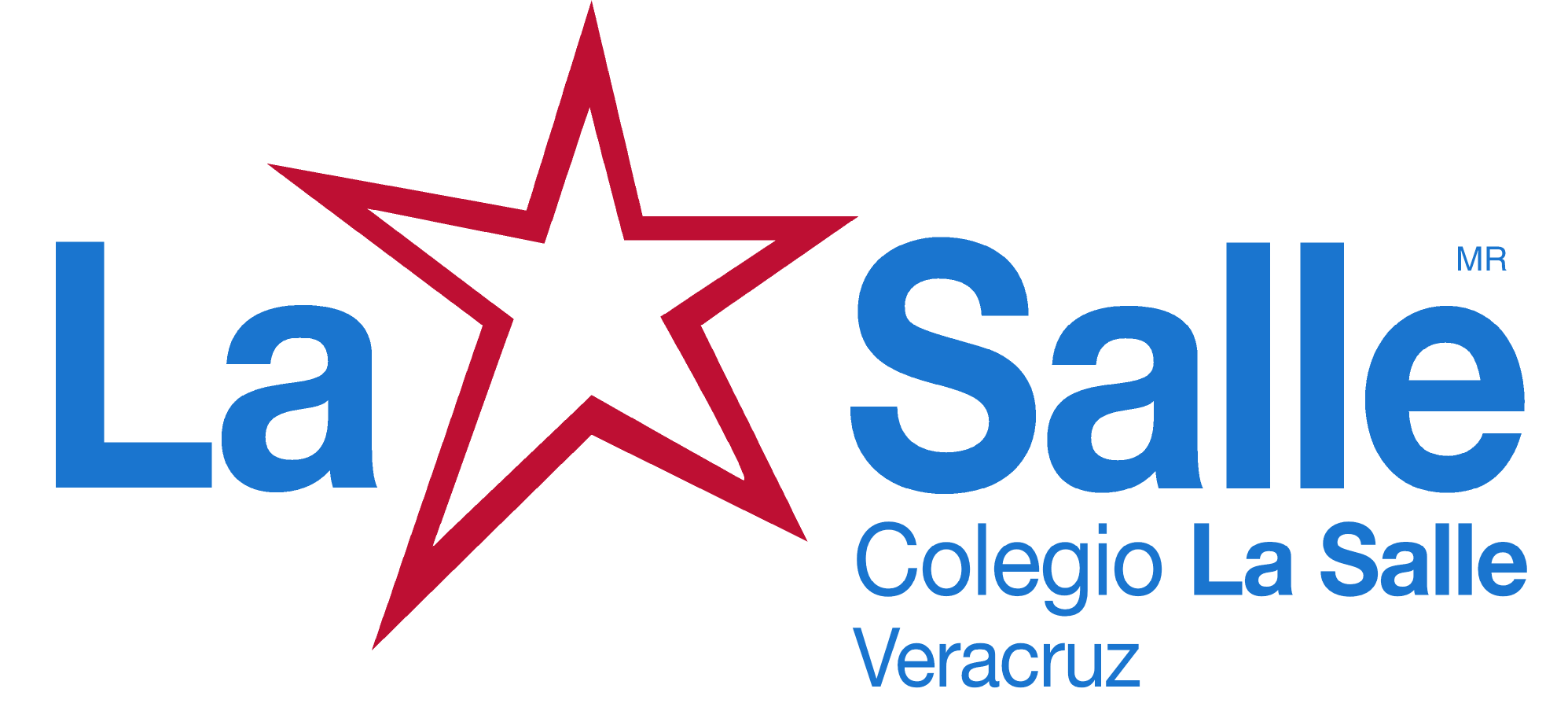 Sección Bachillerato
Bioquímica
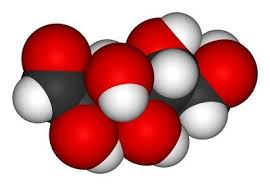 Glucólisis
César Rodrigo
Mayo 2016
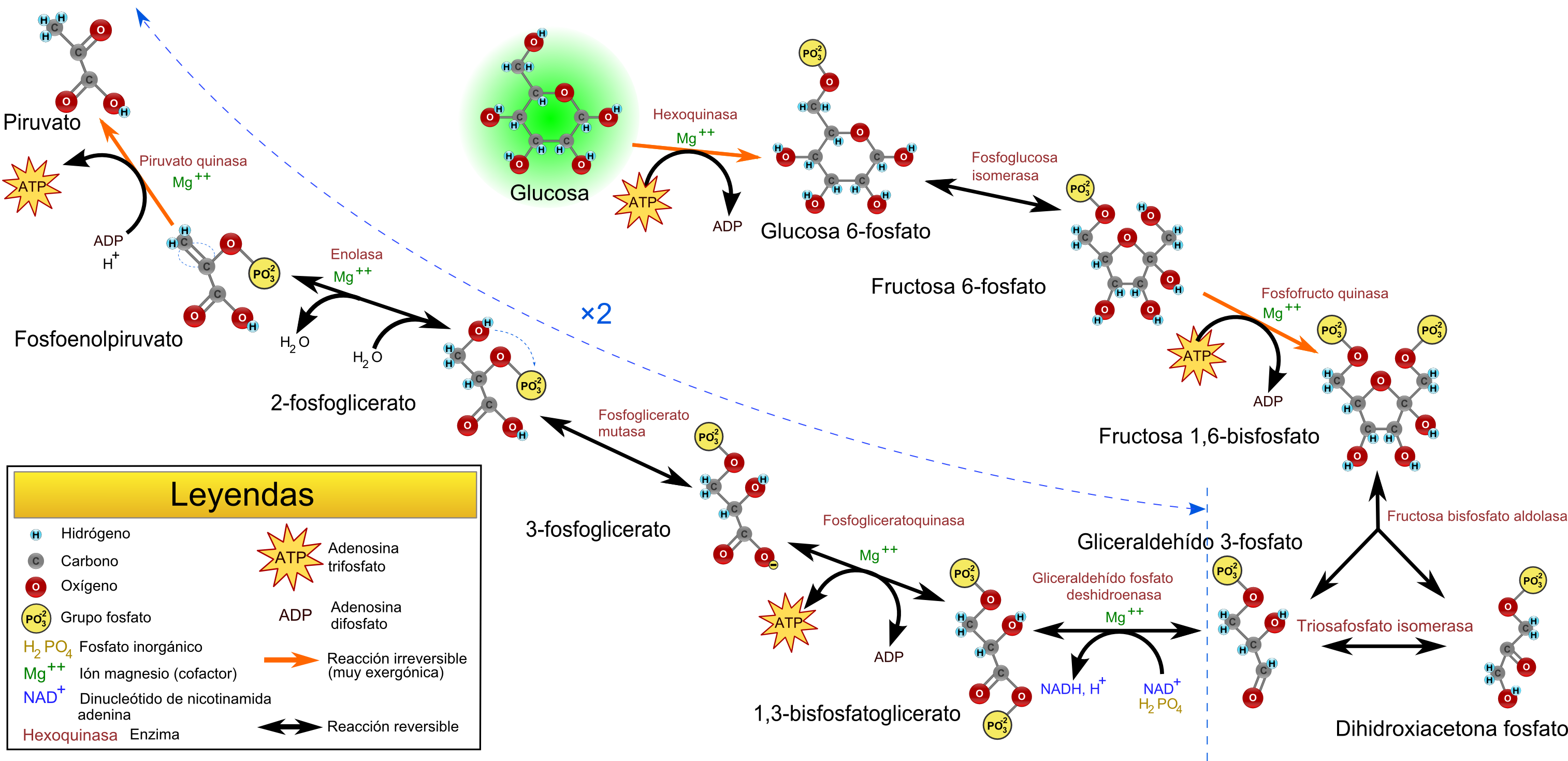 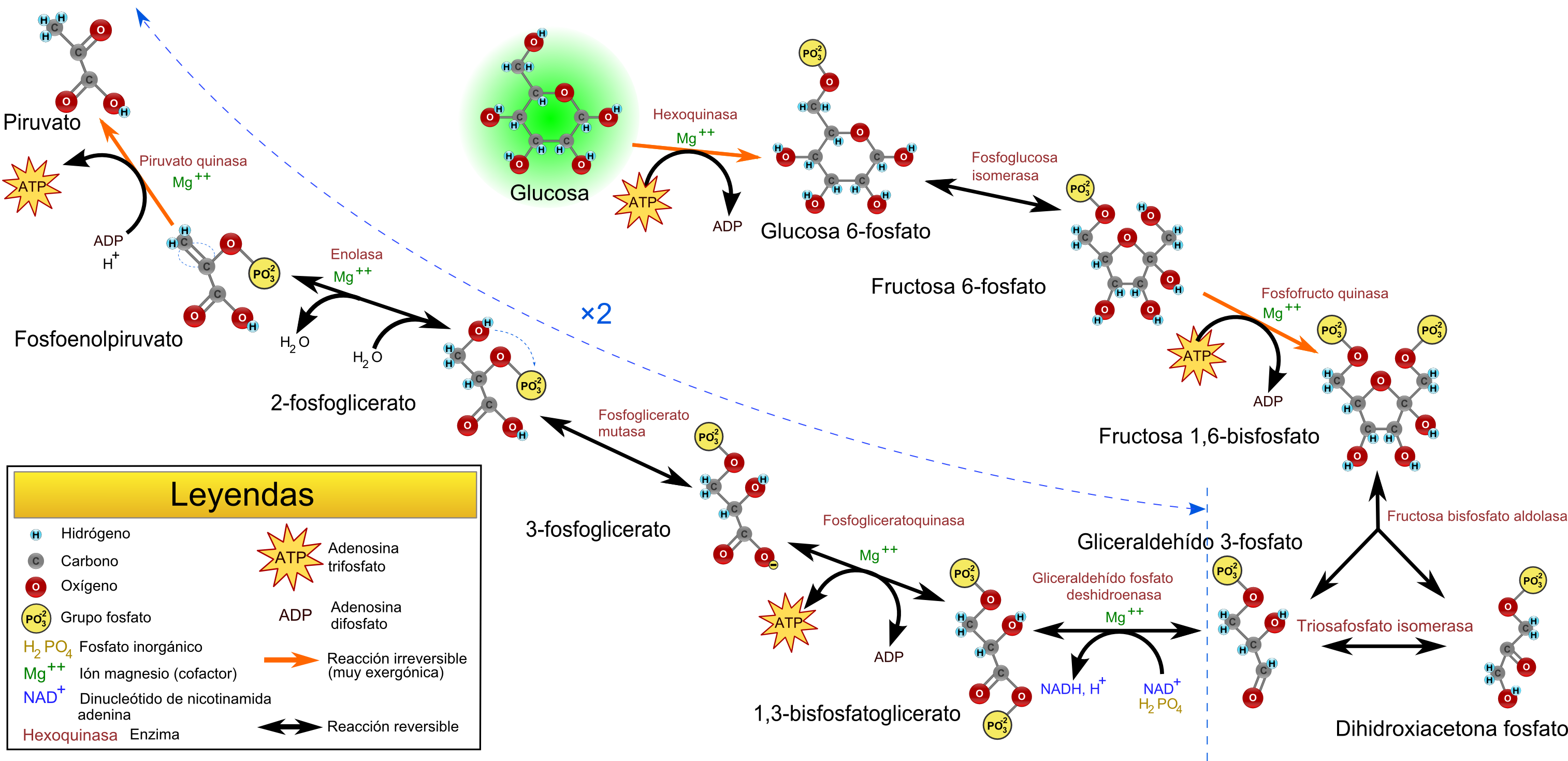 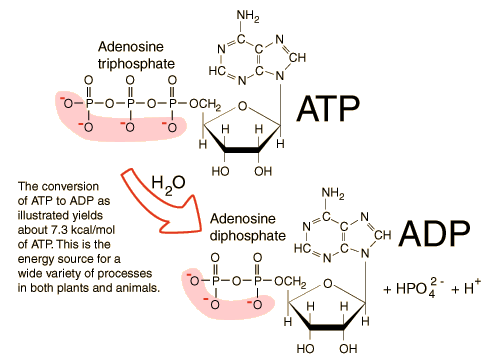 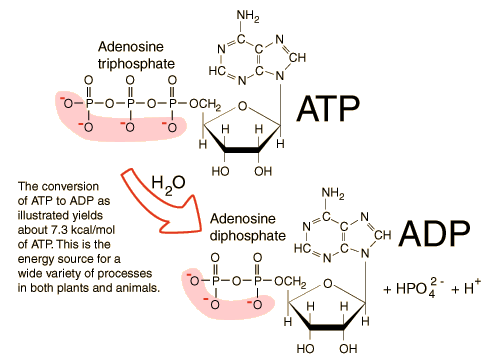 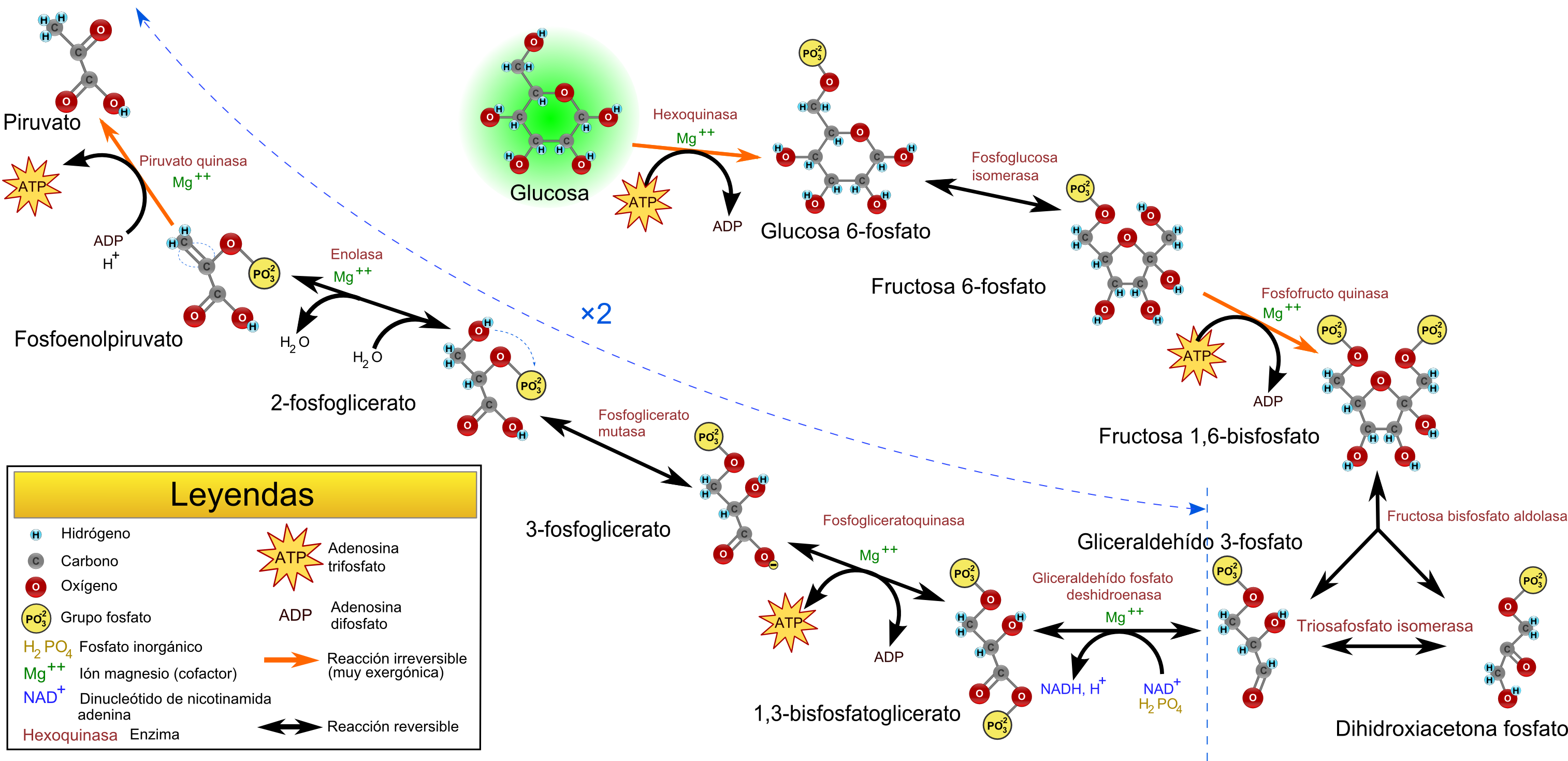 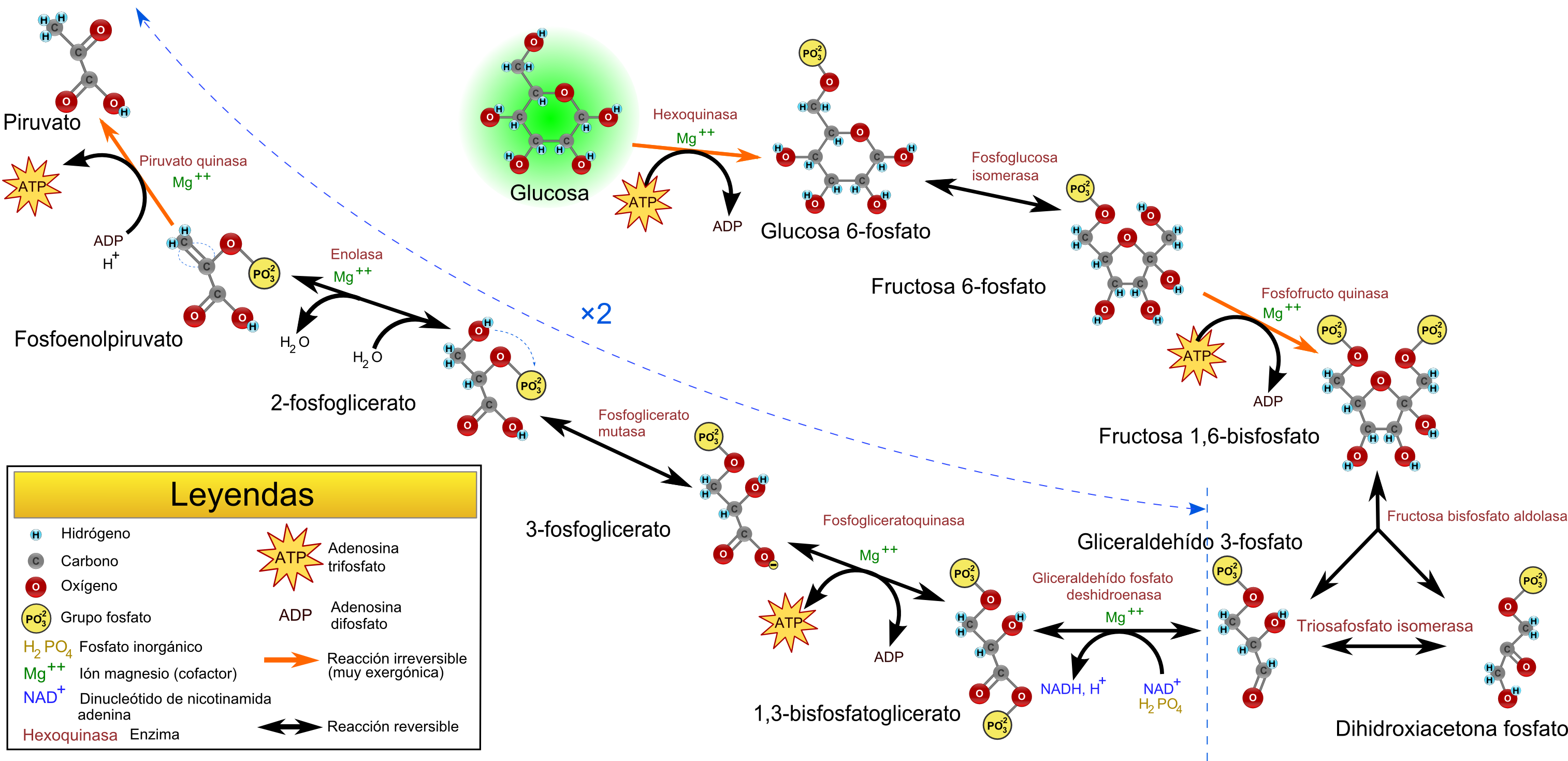 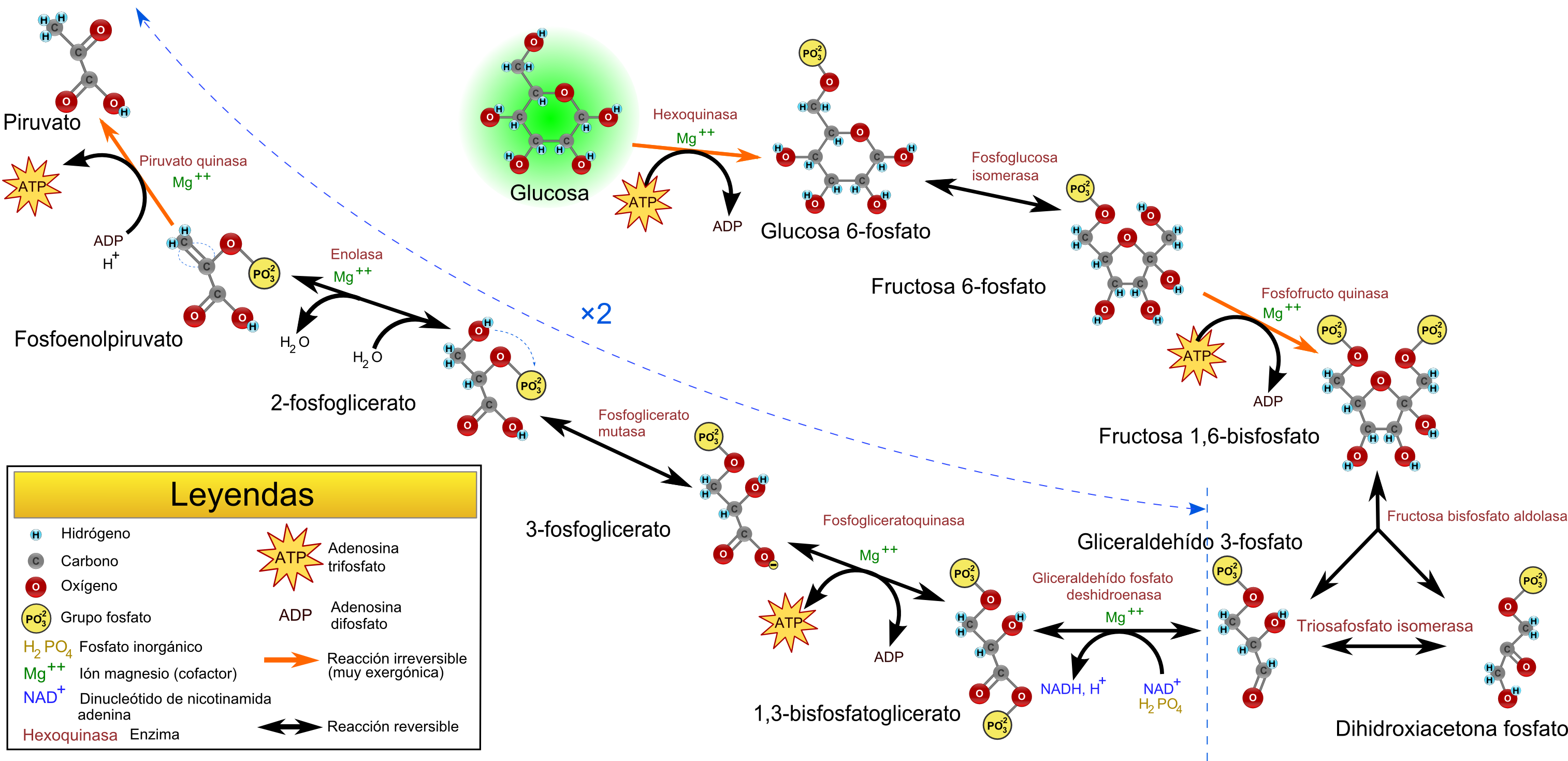 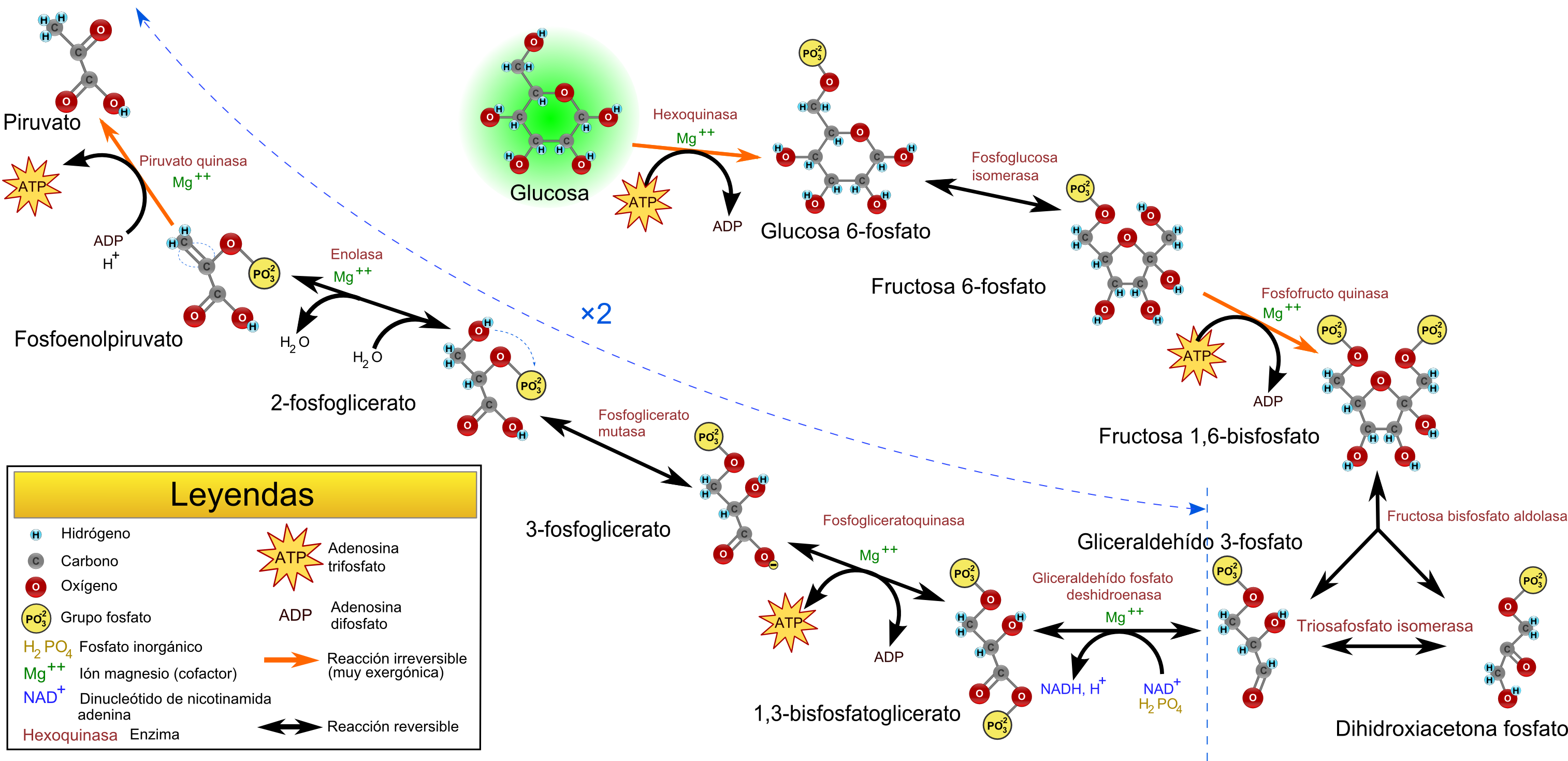 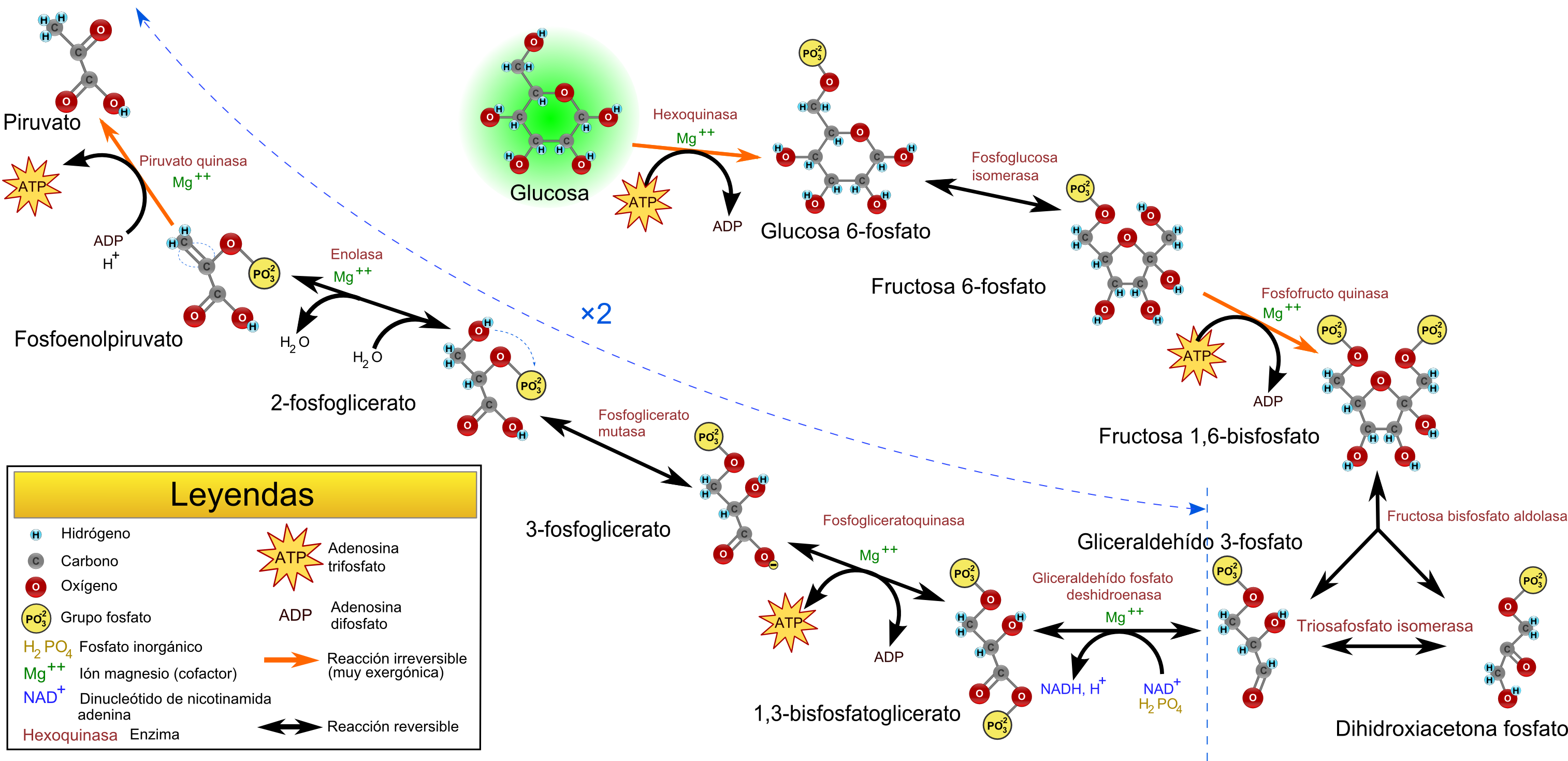 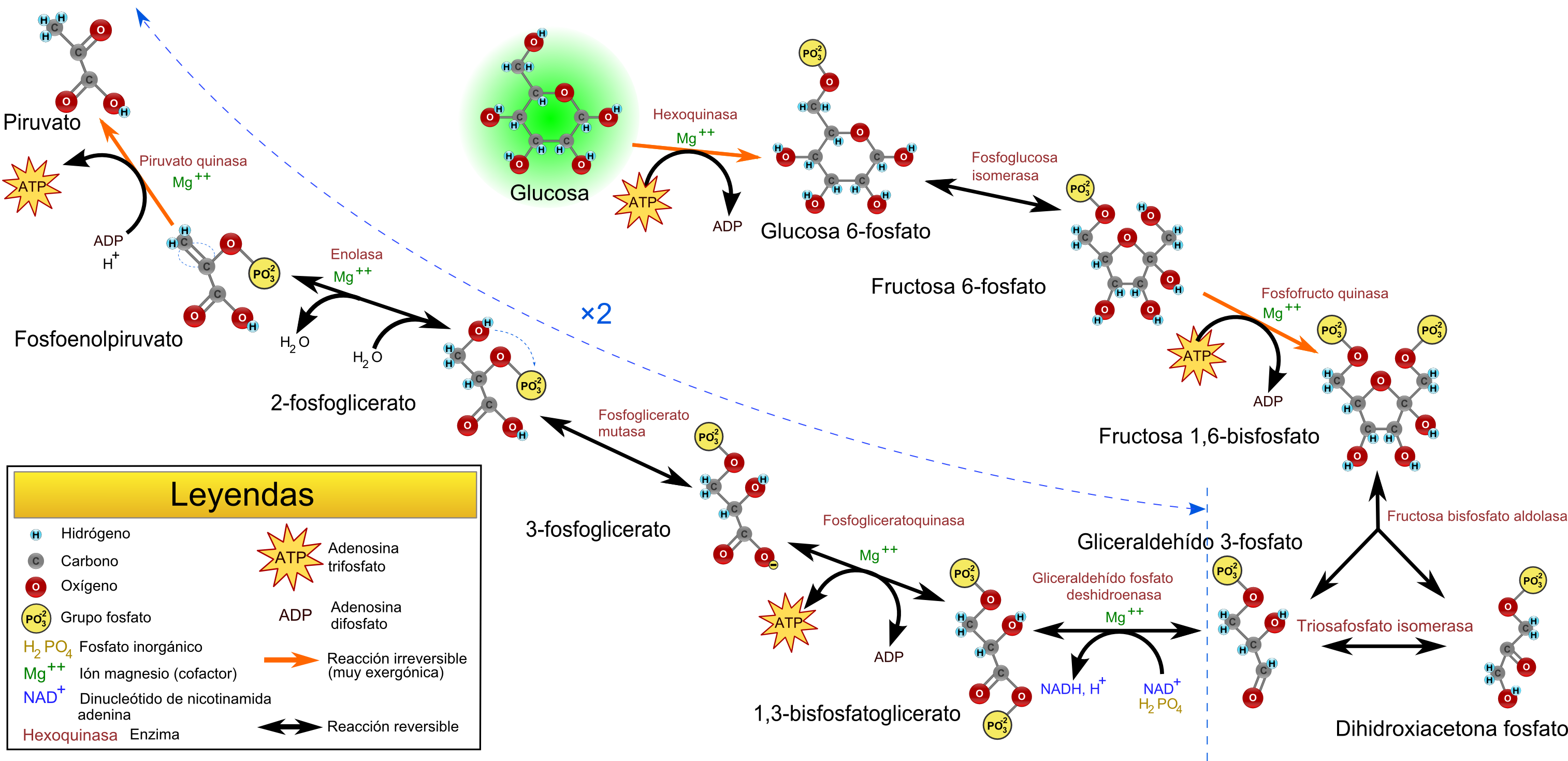 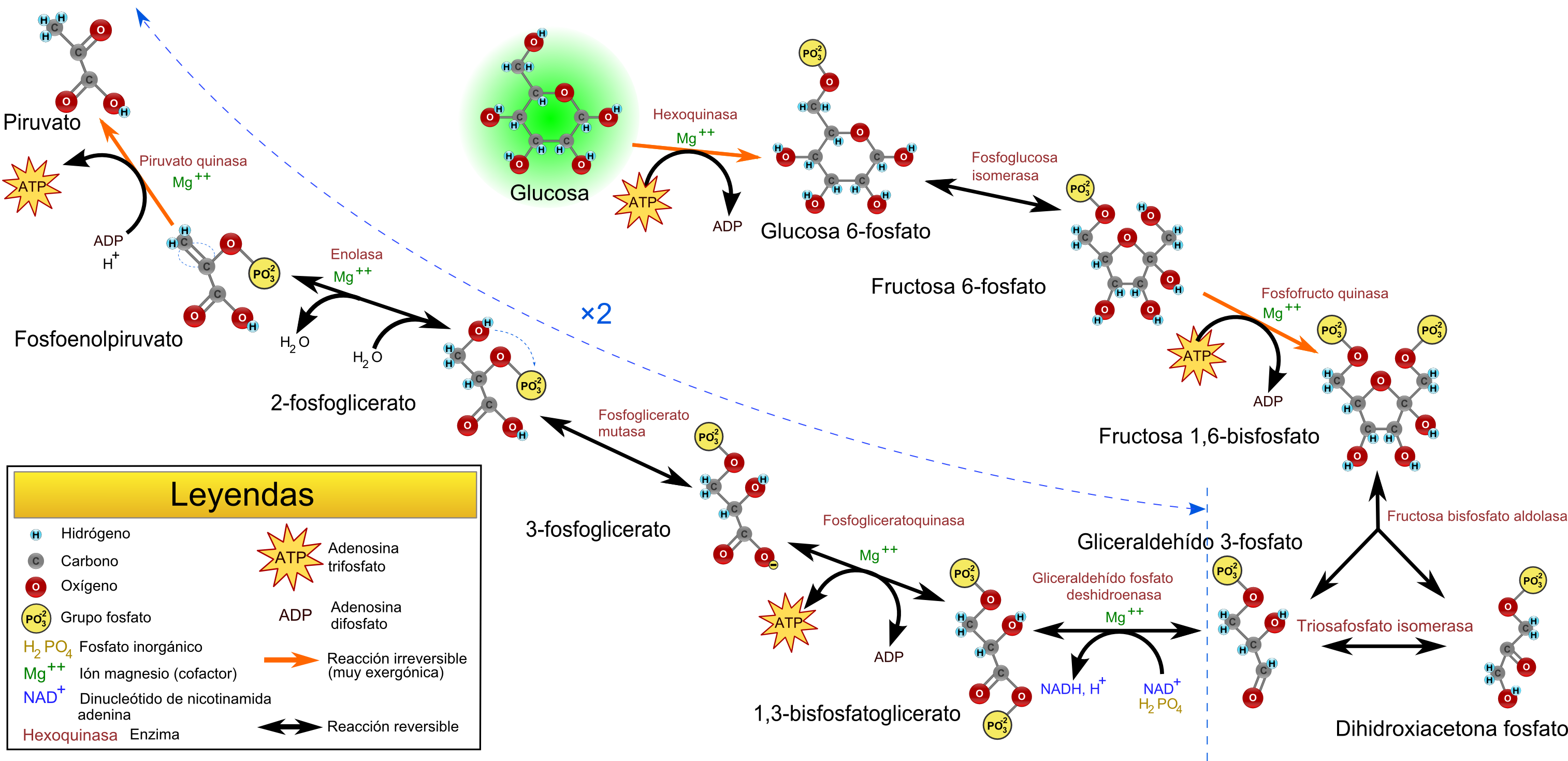 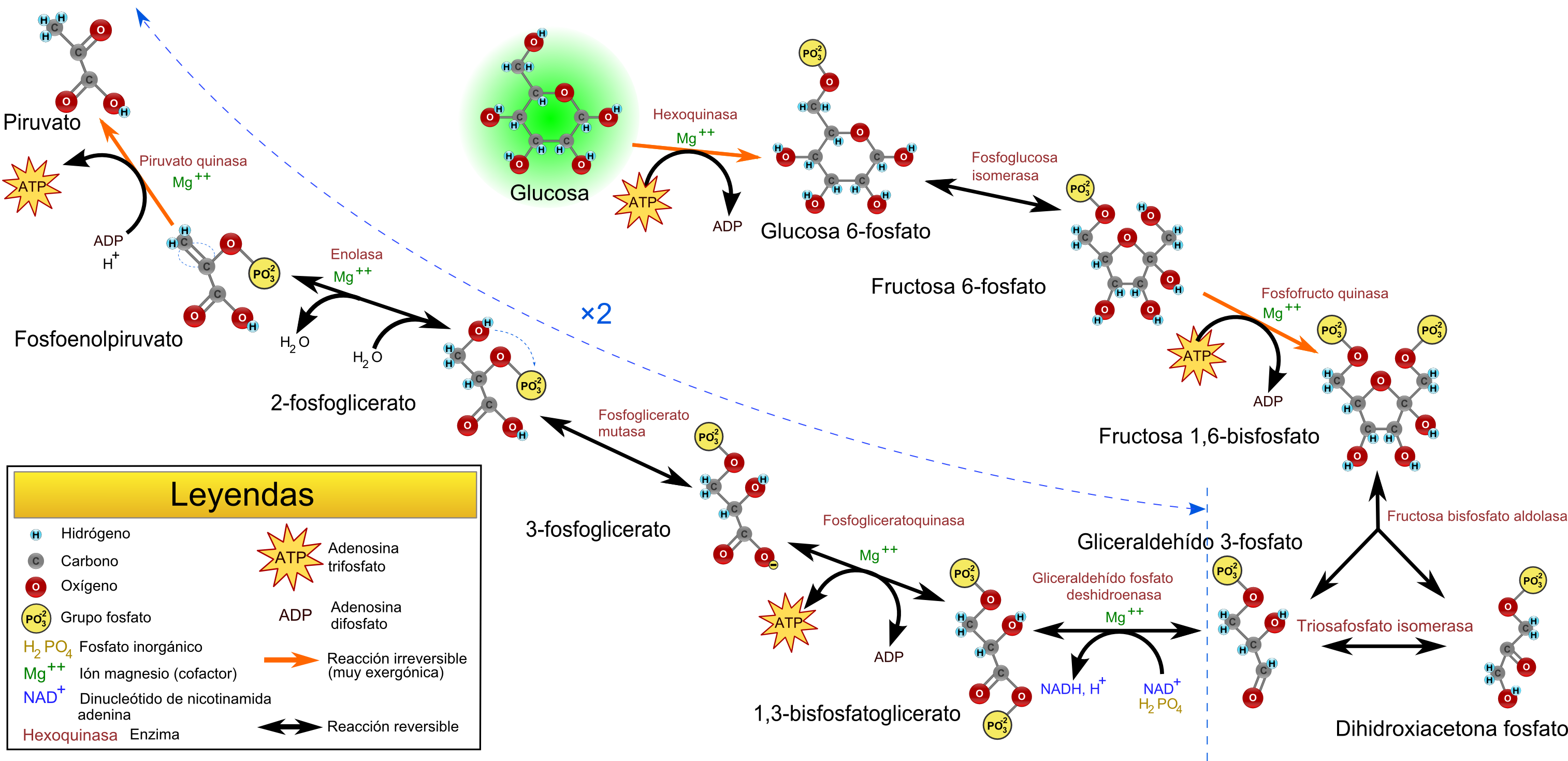 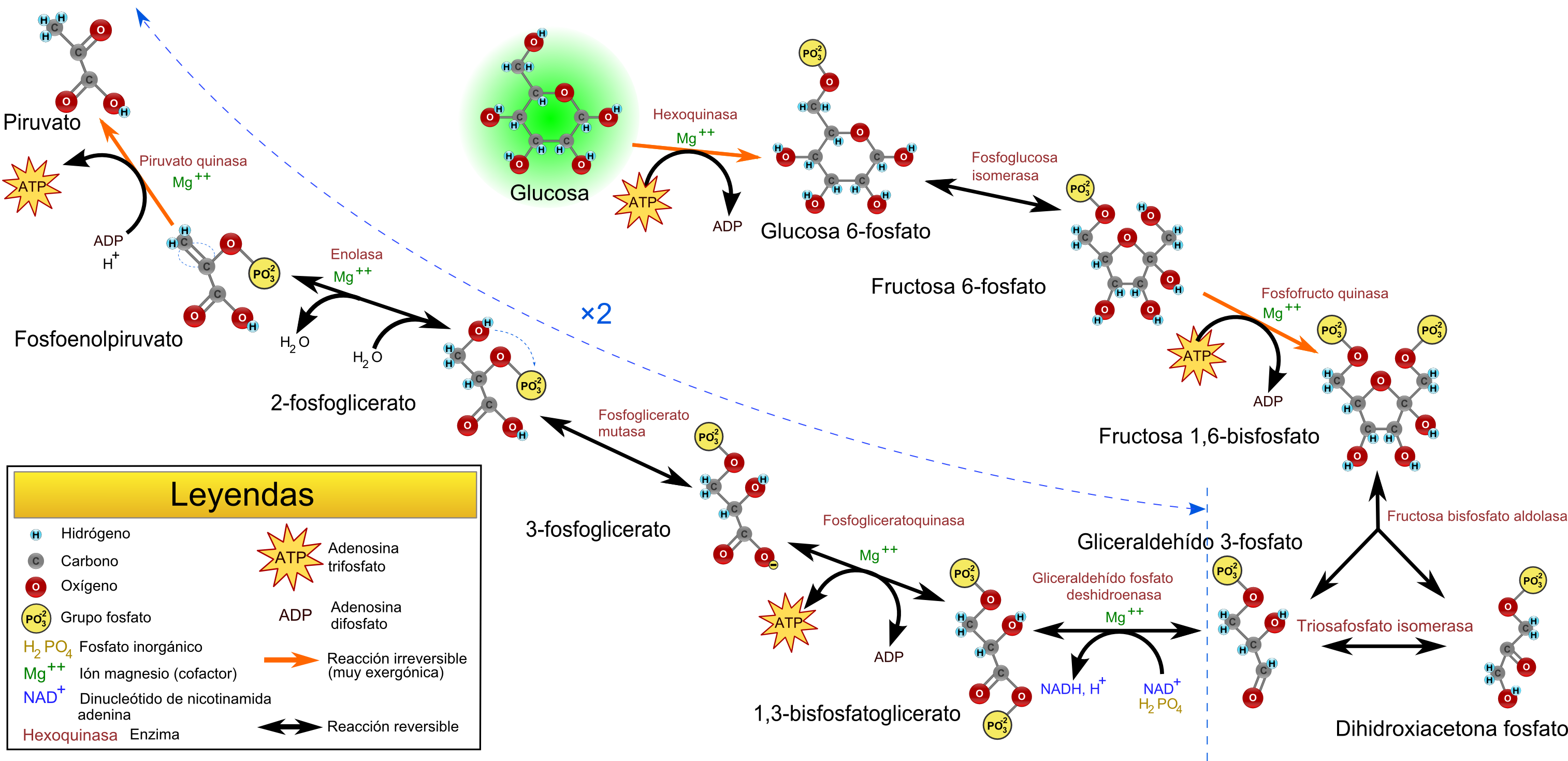 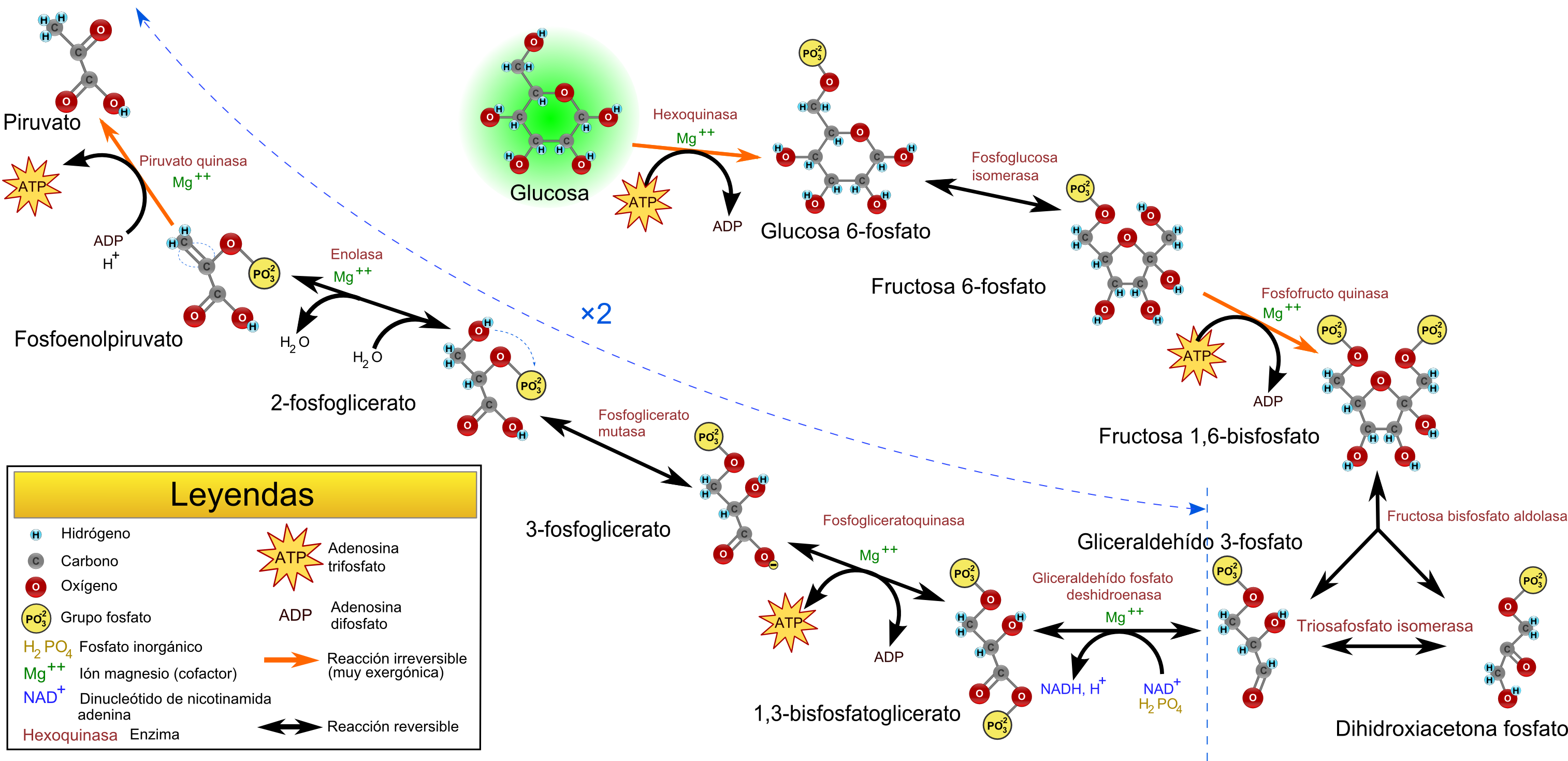 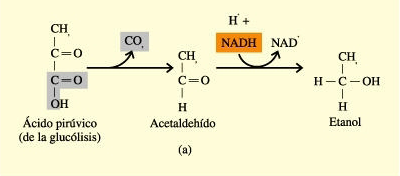 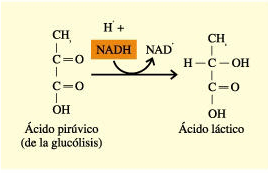 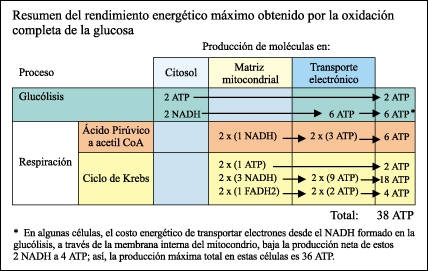